CAS helping to bring
the IB Learner profile
into the IB Diploma


Bringing the new CAS guidelines
into focus
Aims of CAS


To provide for the personal development of the student
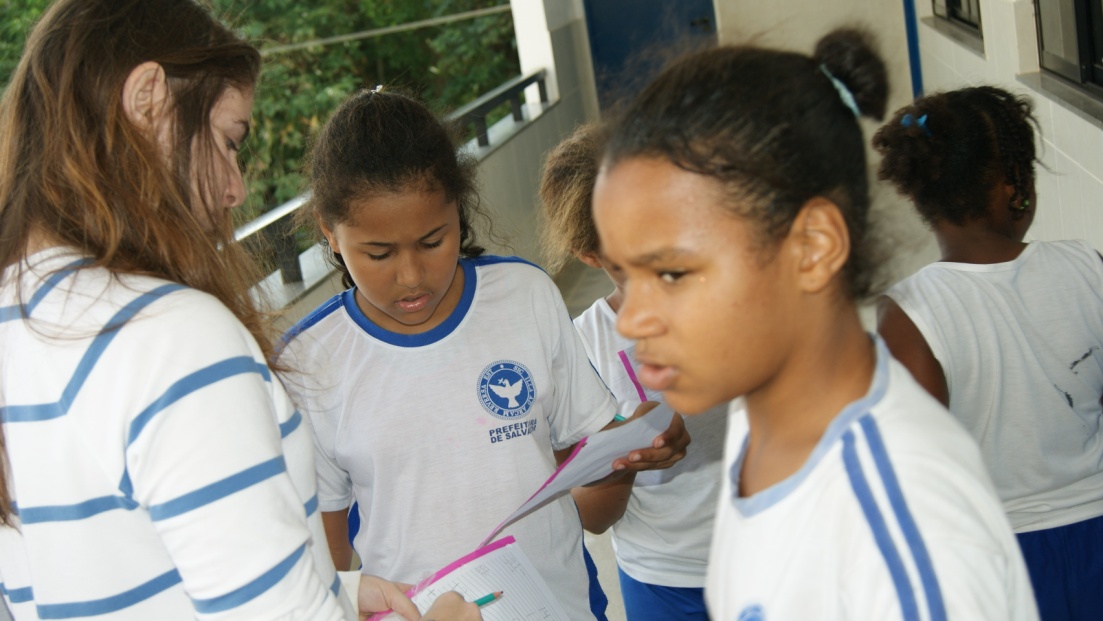 Aims of CAS


To help students to care about others less fortunate than themselves
Aims of CAS


To allow students to pursue individual interests as a distraction from the academic demands of the syllabus and have some fun….

To develop an awareness of other cultures
How are students going to do this?


Through the cycle of experiential education
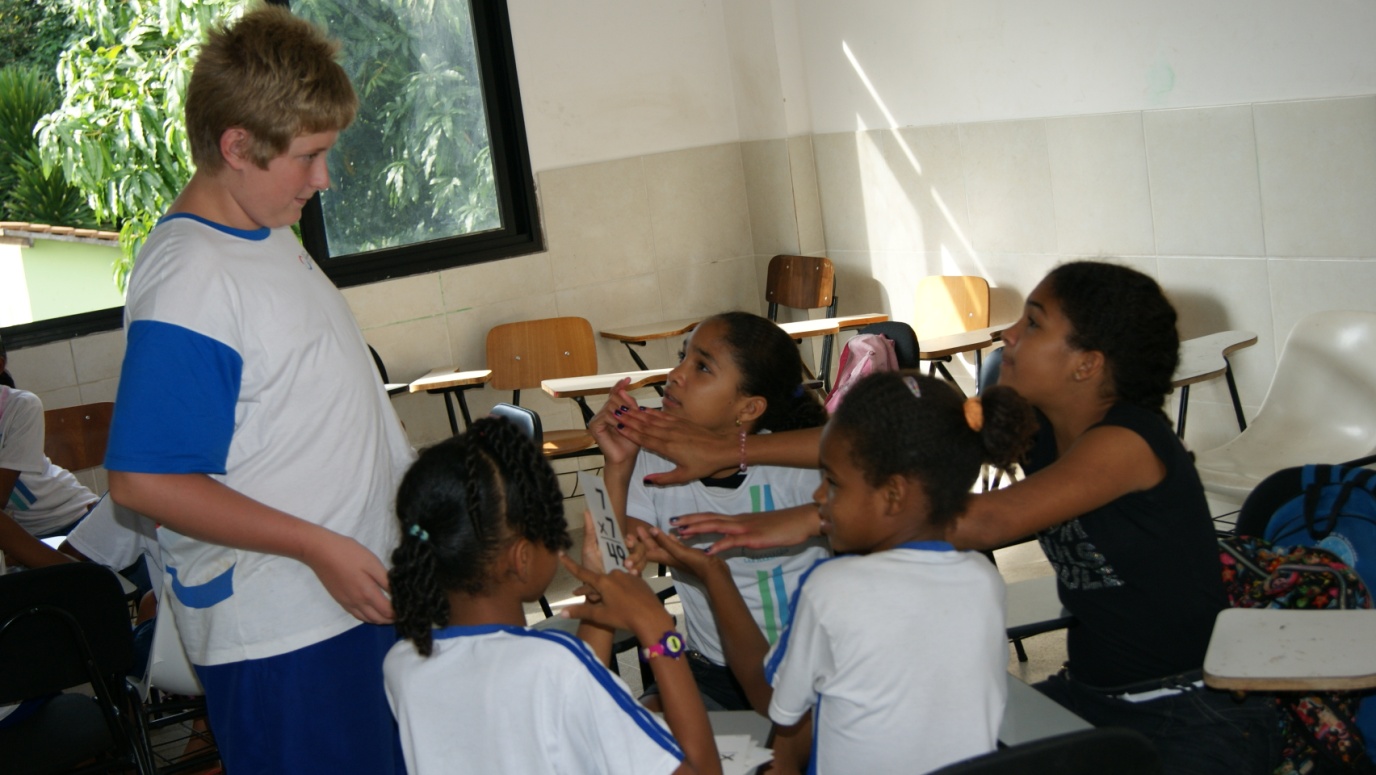 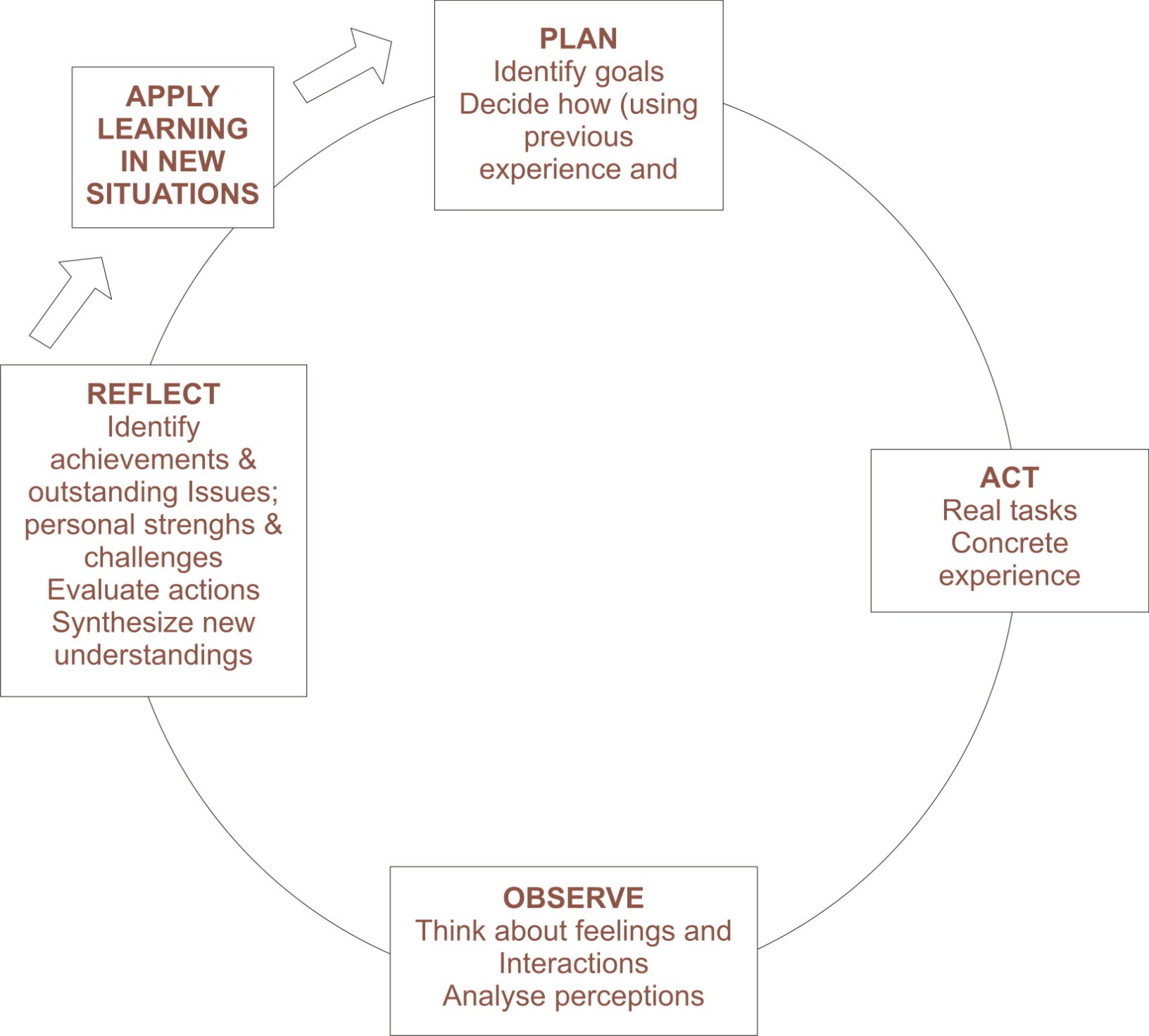 A piece of personal
experiential education


You have each been given a piece of paper
Now I want you to create something of beauty with your piece of paper. It could be…
Please be prepared to share with your neighbor…

What your object of beauty is…
Why you think this is beautiful?
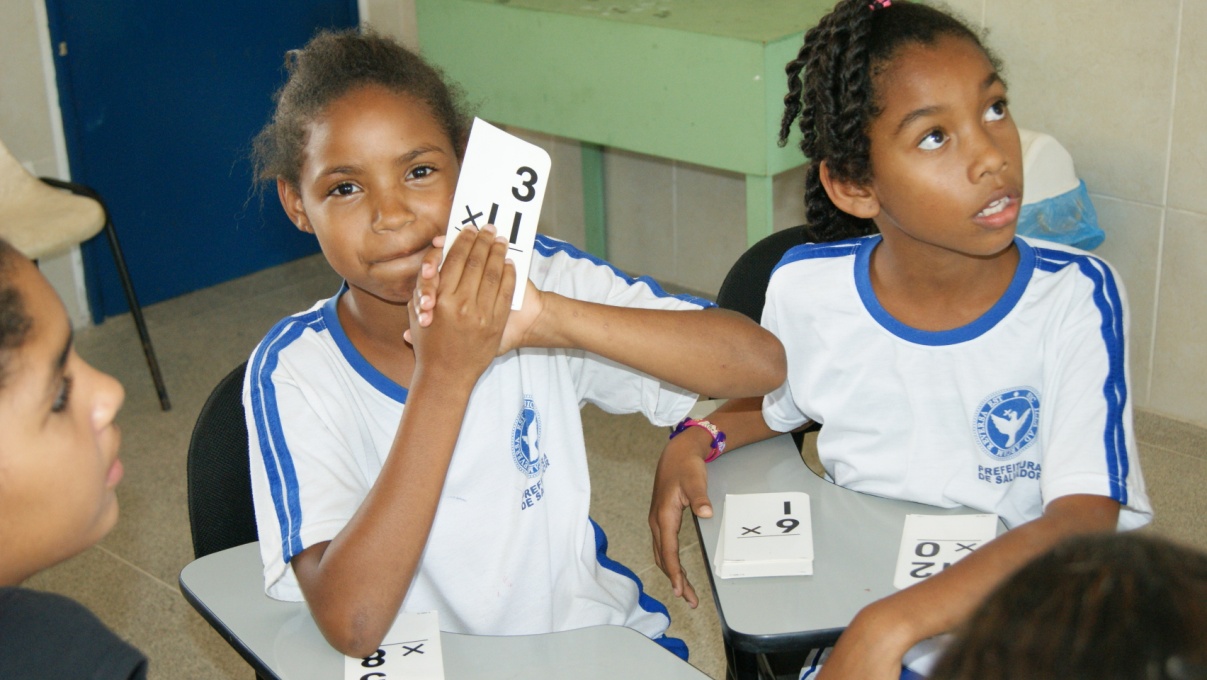 If you were given your time again


Would you have created the same thing?
What else could you have created?
This little exercise was an exercise in reflection a necessary part of any CAS experience
The new CAS guide encourages:


A wide range of challenging CAS activities
Quality reflections on the students experiences
Student responsibilities


Must do CAS for 18 months of the diploma program (should be a minimum of approximately 150 hours of activities)
Must keep a record of their reflections 
Are expected to carry out at LEAST ONE CAS project in collaboration with other students that includes two or more areas of CAS
Student responsibilities


Self review at the start of the program 
Set goals for the program
Plan, do and reflect on their activities
Meet with the CAS Adviser
What will be the characteristics of a good student CAS program?


Students will have meaningful reflections on their activities (the aim is for quality rather than quantity)
The students have carried out a CAS project (It has involved working with other students in 2 of the CAS areas)
A good student CAS program


The student has demonstrated 8 Learning outcomes through the entire CAS program.
(These outcomes are based on the IB Learner profile).
The Learning outcomes are…


Increased awareness of their own strengths and areas for growth.
(Derived from being Balanced and Inquirers)
Undertaken new challenges
(Derived from being a Risk taker)
Learning outcomes cont’d


Planned and initiated activities
(Derived from being Inquirers and Communicators)
Worked collaboratively with others
(Derived from being a communicator)
Student Learning Outcomes of CAS cont’d


Shown perseverance and commitment in their activities. 
(Derived from Caring)
Engaged with issues of global importance
(Derived from Knowledgeable, Thinkers)
Student Learning Outcomes of CAS


Considered the ethical implications of their actions
(Derived from Open minded, Principled and Reflective)
Developed new skills 
(Derived from Balanced)
How are we going to know if students have achieved these outcomes?


Watching the students carrying out their wide range of challenging activities.
Interviews with CAS advisers
(There are supposed to be 3 of these).
How are we going to know if the outcomes have been achieved ?


By seeing student reflections that may be in the form of:
Blogs, Power point presentations, Podcasts, Video/film, Diaries or journals
“All that we do is but a drop of water in the ocean. But if we didn’t contribute that drop there would be no ocean.” (Mother Theresa)
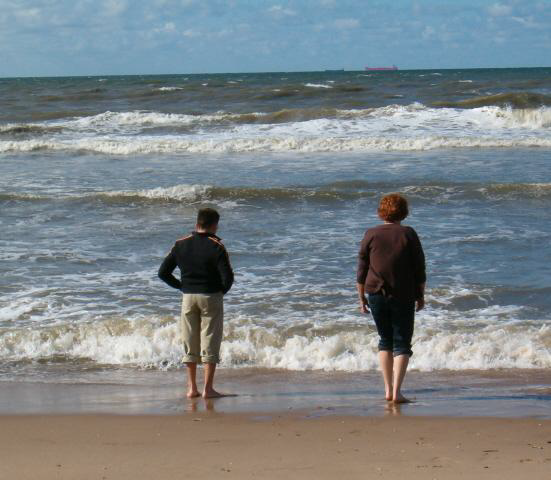